PMT-2509 - Metalurgia Extrativa dos Metais Não-FerrososTÓPICOS
Prof. Dr. Thomaz Augusto Guisard Restivo
TÓPICOS
“Classificação” de Entalpias
Aquecimento
Reação exo/ endotérmica – sistemas adiabáticos/ Le Chatelier
Transformação : exo/endo
Energia livre – equações
Sinal de G e H e espontaneidade

-  Diagramas de Ellinghan e estabilidade de óxidos
Prof. Dr. Thomaz Augusto Guisard Restivo
TÓPICOS
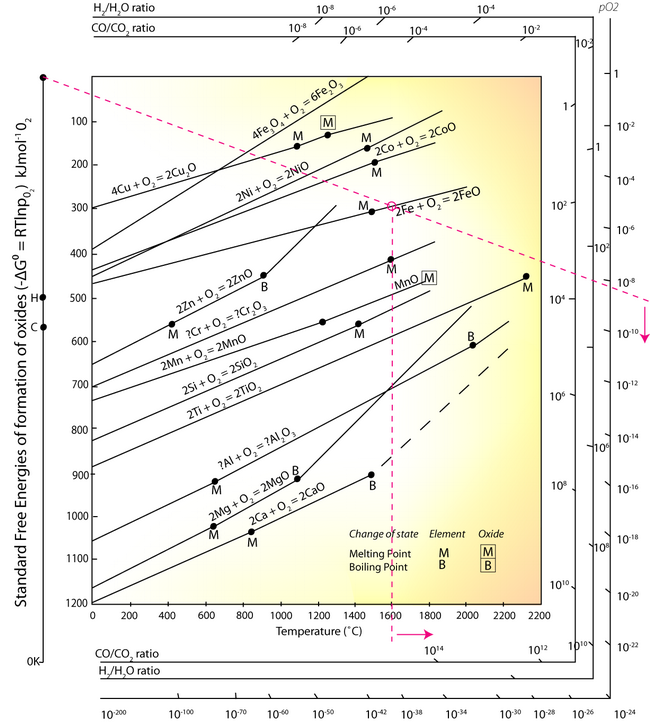 Prof. Dr. Thomaz Augusto Guisard Restivo
ATIVIDADES
Prof. Dr. Thomaz Augusto Guisard Restivo